Writing Editorials
This is the space for the editor’s opinion. It is often related to current issues.
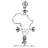 WRITING AN EDITORIAL
Choose a current issue.
It need not be a controversial topic.
Decide on your position. Are you against it or for it?
Have the necessary facts to support your claims.
Choose a catchy headline.
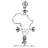 Strengthen your opinion with:
pertinent quotes
strong evidence
facts
valid examples from the past
statistical data
Use language techniques:
figures of speech: 
alliteration
hyperbole
euphemisms
rhetorical questions
emotive language
Keep your strongest argument for the end.
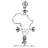 STRUCTURE
1. INTRODUCTION
2. BODY
3. CONCLUSION
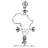 INTRODUCTORY PARAGRAPH:
State your stance on the topic.
Why have you selected this position on the issue?
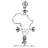 BODY
2-3 paragraphs to state your arguments, each supported by strong facts.
Include the facts, evidence, and data (if available) to back up your position.
Paragraph 4: State the opposing position.
Provide the facts that support the opposing position/opinion.
Paragraph 5: Dispute, challenge and question the opposing opinions, backed with facts.
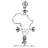 CONCLUSION
Briefly restate your opinion.
Offer solutions or stimulate interest in the issue.
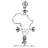 https://worksheetplace.com/index.php?function=DisplaySheet&sheet=Write-an-Editorial&links